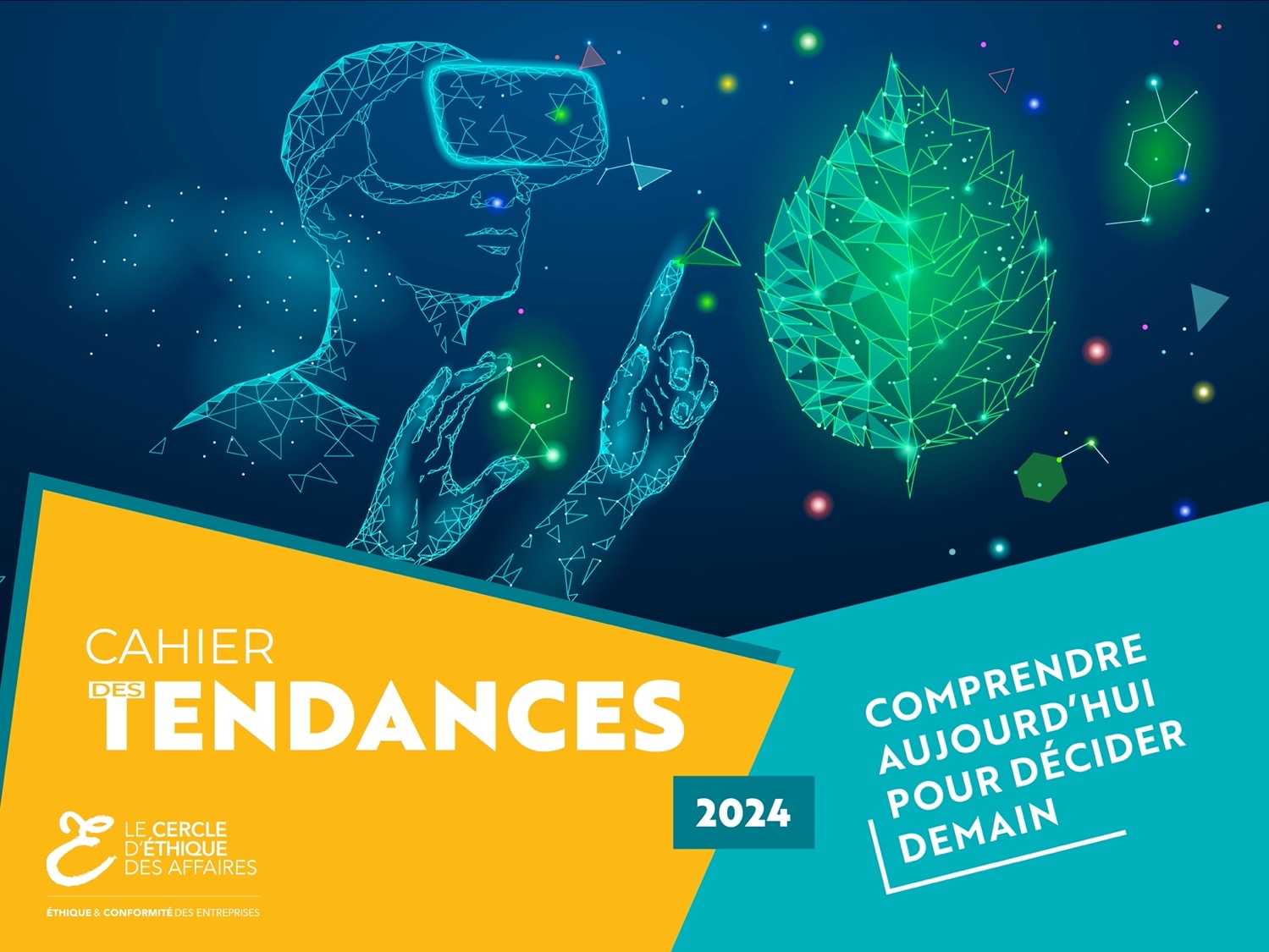 [Speaker Notes: © Copyright Showeet.com – Creative & Free PowerPoint Templates]
“
L’avenir n’est pas ce qui va arriver, mais ce que nous allons faire
Henri Bergson, philosophe
”
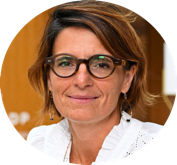 Mot d’introduction
Stéphanie Scouppe, présidente du Cercle d’Ethique des Affaires
Ethique et prospective ?
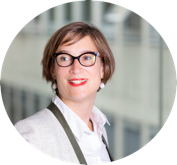 Présentation des tendances 2024
Cécile Wendling, experte prospectiviste, membre du Comité scientifique de la revue Futuribles, chercheuse au Centre de Sociologie des Organisations (Sciences Po Paris – CNRS)

Louis Colin, délégué général du Cercle d’Ethique des Affaires, responsable du groupe de travail « Cahier des Tendances »
Discussion
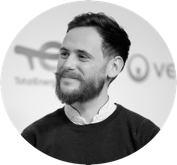 2
[Speaker Notes: © Copyright Showeet.com – Creative & Free PowerPoint Templates]
Ethique et prospective
Cécile Wendling : 

Quelle expérience ? 
Pourquoi faire de la prospective ? 
Quels liens avec l’éthique ?
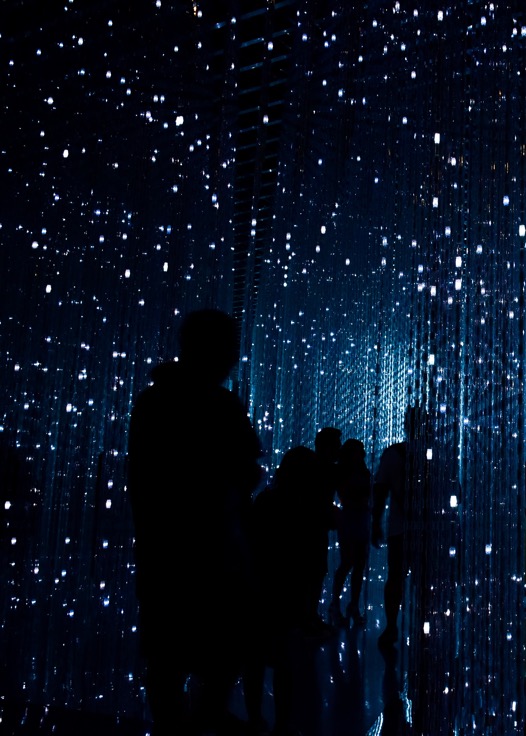 3
[Speaker Notes: © Copyright Showeet.com – Creative & Free PowerPoint Templates]
Tendance n°1
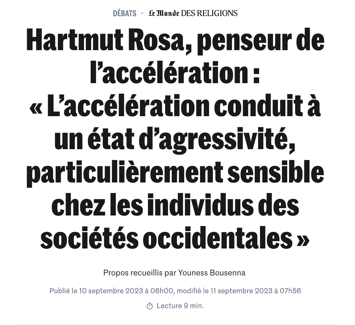 Conflits de valeurs au XXIème siècle 

La « haute modernité » ou l’ère de l’accélération perpétuelle
Quelles mœurs quand tout change ? 
Opposition woke vs. conservateurs 
L’Europe, temple du progressisme  et des droits de l’Homme
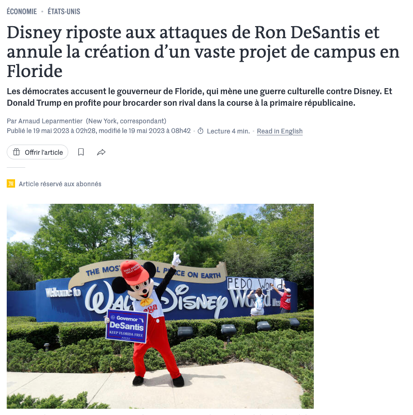 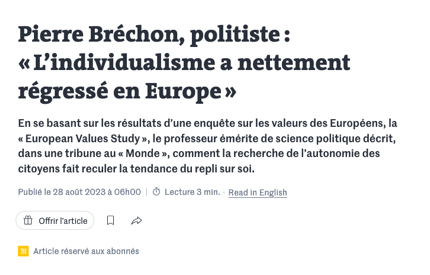 4
[Speaker Notes: © Copyright Showeet.com – Creative & Free PowerPoint Templates]
Tendance n°2
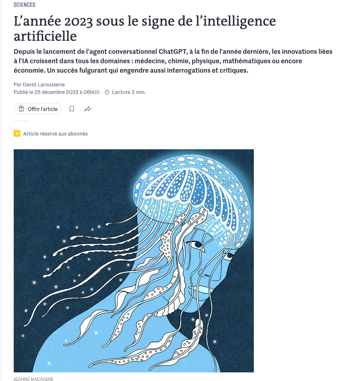 Ethique des systèmes numériques

La « révolution » numérique à l’œuvre
« L’affaire » ChatGPT, allégorie des tiraillements éthiques
Des risques réels et immédiats
Vers une conformité du numérique
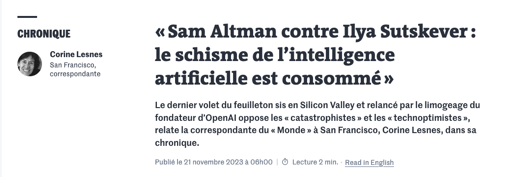 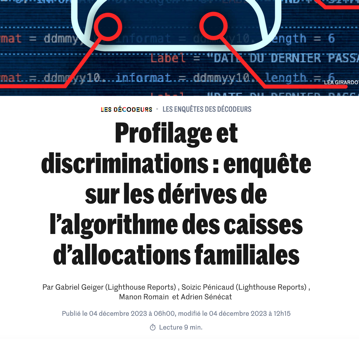 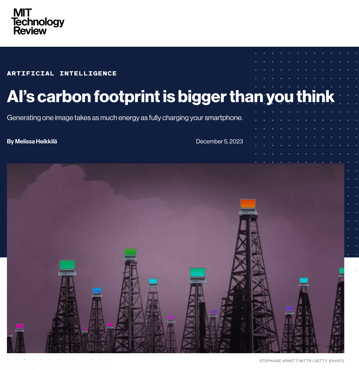 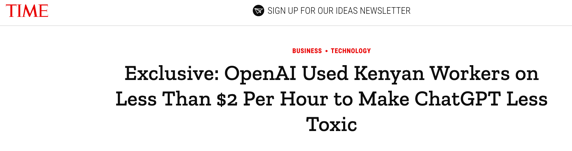 5
[Speaker Notes: © Copyright Showeet.com – Creative & Free PowerPoint Templates]
Tendance n°3
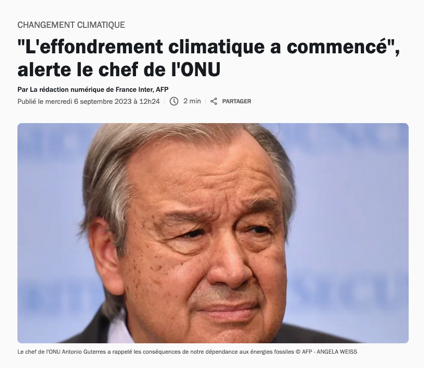 Sobriété ou pénurie : de la gestion de la rareté

Dérèglement climatique : 2023, l’année la plus chaude jamais enregistrée
Efficacité énergétique et sobriété
Austérité, déconsommation et pénuries
Au-delà de la croissance ?
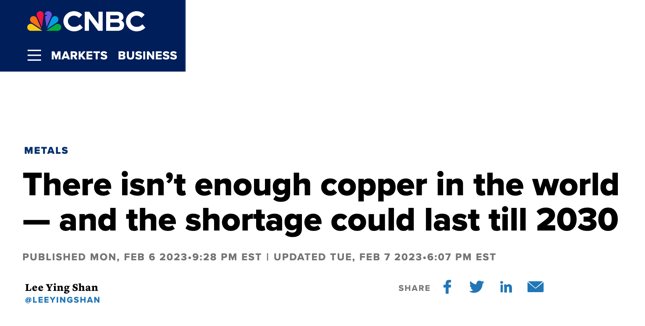 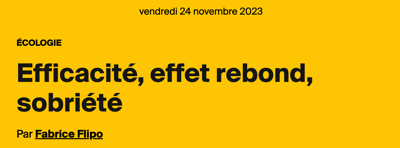 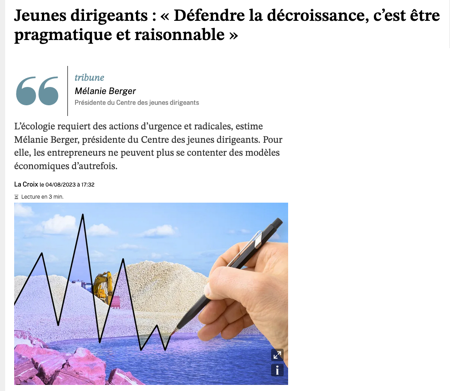 6
[Speaker Notes: © Copyright Showeet.com – Creative & Free PowerPoint Templates]
Tendance n°4
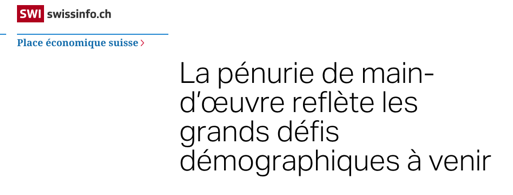 Travail : les nouveaux rapports de force

Pénurie de main d’œuvre et démographie
Intensification du travail et détresse psychologique
Loyalty, Exit, Voice, Apathy
Une exigence renforcée vis-à-vis du travail ?
Des nouvelles modalités : la semaine de quatre jours ?
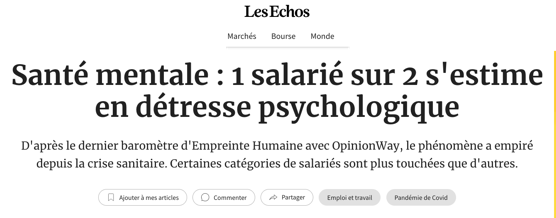 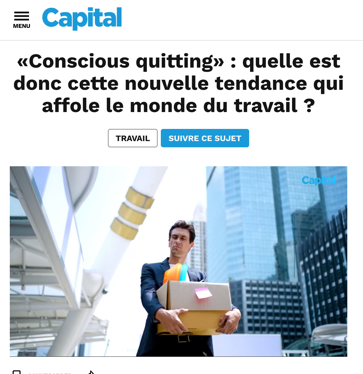 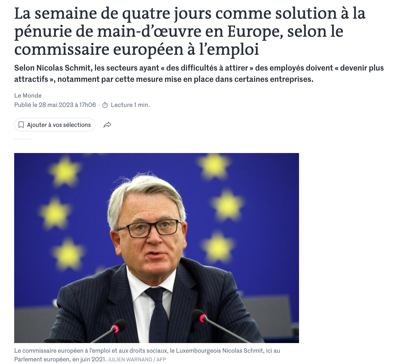 7
[Speaker Notes: © Copyright Showeet.com – Creative & Free PowerPoint Templates]
Tendance n°5
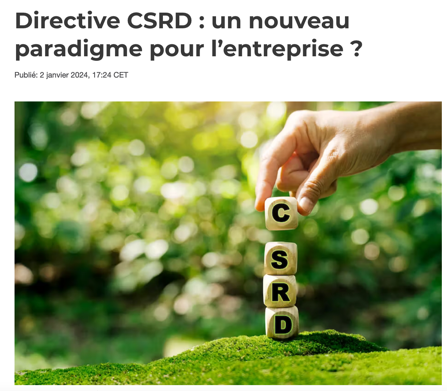 De la gestion des parties prenantes à la démocratie d’entreprise
La CSRD et les processus d’engagement avec les parties prenantes
Des comités de parties prenantes qui se démocratisent
Des nouvelles parties prenantes ?
Vers l’optimum social : la démocratie d’entreprise ?
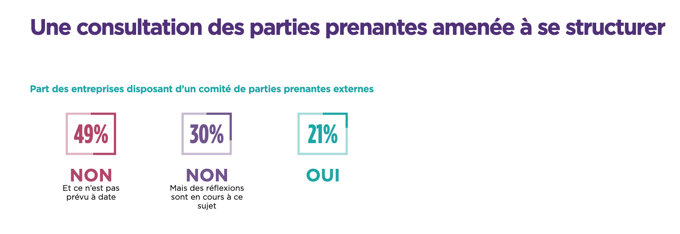 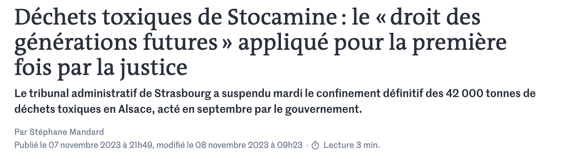 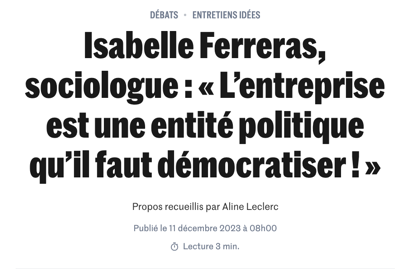 8
[Speaker Notes: © Copyright Showeet.com – Creative & Free PowerPoint Templates]
Tendance n°6
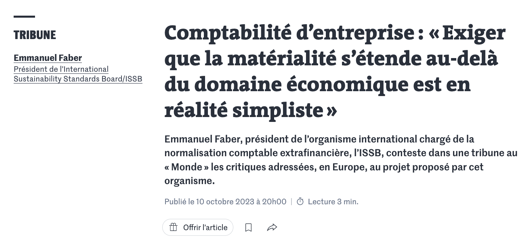 Du reporting à l’impact 

Guerre d’influence sur les normes de comptabilité extra-financière
L’heure de l’évaluation des politiques RSE
De nouveaux indices d’impact
Une éthique de la mesure ?
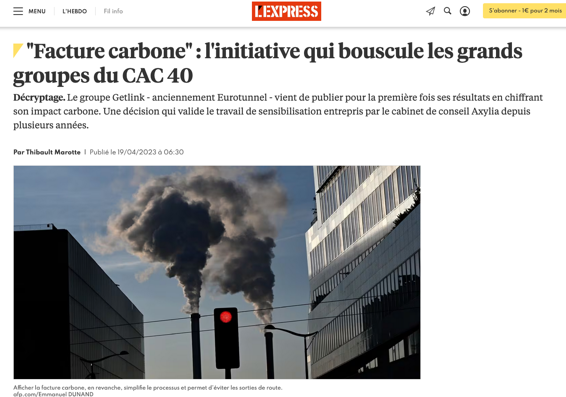 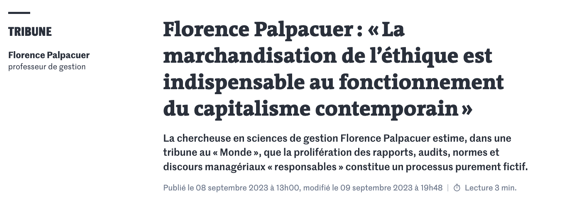 9
[Speaker Notes: © Copyright Showeet.com – Creative & Free PowerPoint Templates]
Tendance n°7
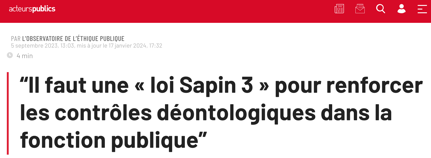 L’éthique : clef de voûte des organisations ?

Hausse des exigences éthiques chez les différents acteurs : 
PME / ETI
Acteurs publics
Secteur associatif
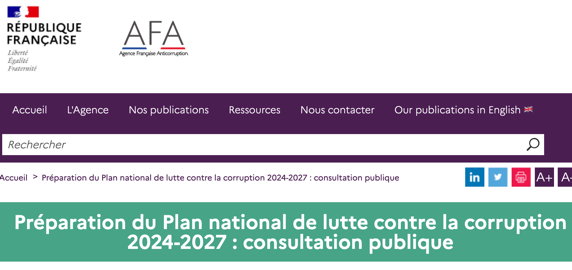 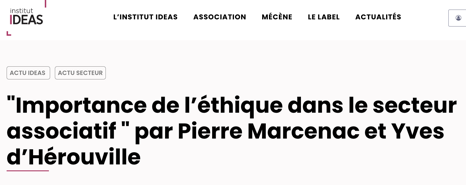 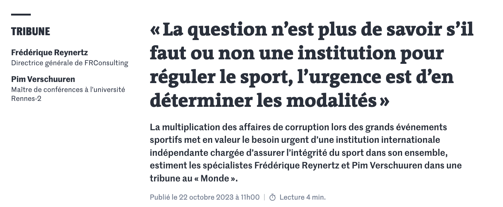 10
[Speaker Notes: © Copyright Showeet.com – Creative & Free PowerPoint Templates]
Votre avis ?
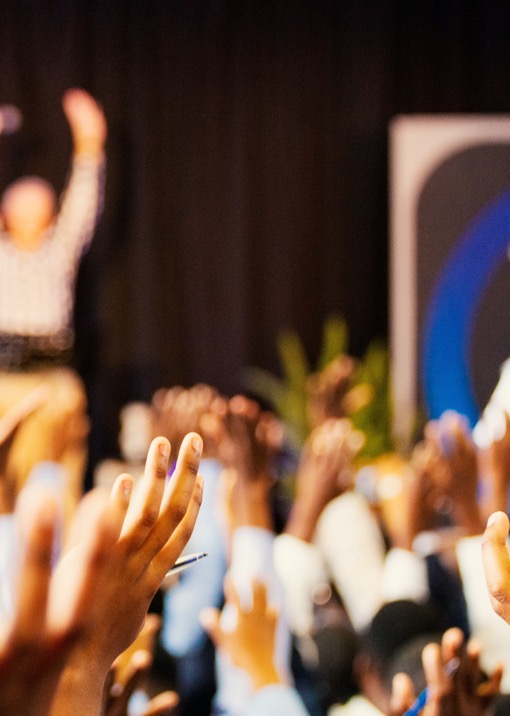 Témoignage ? Questions ? 
Avis ? Remarques ?
Prochains évènements :

25 janvier : Librairie de l’éthique et évènement convivial
31 janvier : Atelier Pratique 
01 février : Café des tendances
08-09 février : EBEF
11
[Speaker Notes: © Copyright Showeet.com – Creative & Free PowerPoint Templates]